Администрация Первомайского сельского поселения
БЮДЖЕТ  ДЛЯ  ГРАЖДАН
Проект бюджета Первомайского сельского поселения Миллеровского района
на 2025 год и на плановый период 
2026 и 2027 годов
Администрация Первомайского сельского поселения
Положение послания Президента Федеральному Собранию, определяющие бюджетную политику
Основные направления бюджетной и налоговой политики Первомайского сельского поселения
на 2025-2027 годы 
(Постановление Администрации Первомайского сельского поселения от 02.11.2024 
№ 100)
2
Основа формирования проекта бюджета Первомайского сельского поселения Миллеровского района на 2025 год и на плановый период 2026 и 2027 годов
Прогноз социально-экономического развития Первомайского сельского поселения на 2024 – 2026 годы (Постановление Администрации  Первомайского сельского поселения от 24.06.2024 № 58а
Областной закон «Об областном бюджете на 2025 год и на плановый период 2026 и 2027 годов»
Администрация Первомайского сельского поселения
Особенности  проекта бюджета Первомайского сельского поселения Миллеровского района 
на 2025 год и на плановый период 2026 и 2027 годов
3
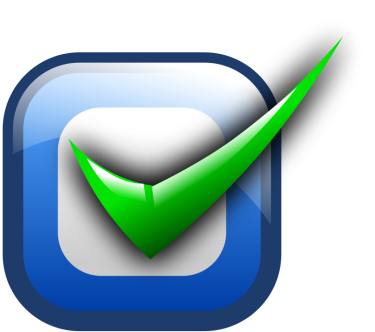 Адаптация экономики к новым геополитическим условиям
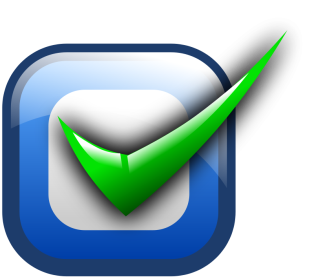 Уточнение объема безвозмездных поступлений, с учетом  проекта областного закона «Об областном бюджете на 2025 год и на плановый период 2026 и 2027 годов» во 2-м чтении
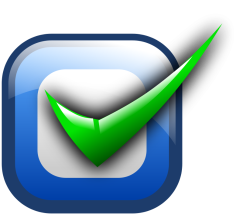 Параметры проекта бюджета сформированы с учетом Плана мероприятий по росту доходного потенциала Первомайского сельского поселения, оптимизации расходов бюджета Первомайского сельского поселения и сокращению муниципального долга Первомайского сельского поселения до 2024 года
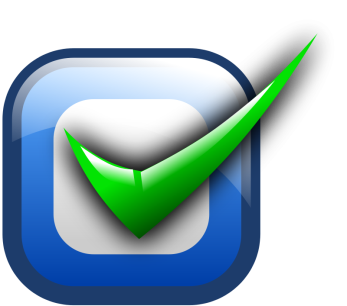 Соблюдение условий в соответствии с заключенными соглашениями по предоставлению из областного бюджета дотаций на выравнивание бюджетной обеспеченности и бюджетных кредитов
Администрация Первомайского сельского поселения
4
Основные направления бюджетной и налоговой политики Первомайского сельского поселения на 2025-2027 годы
Утверждены постановлением Администрации Первомайского сельского поселения от 02.11.20224 № 100
Приоритетные цели
Обеспечение сбалансированности и устойчивости бюджетной системы

  Повышение уровня жизни граждан
Ключевые задачи
Реализация Указов Президента РФ
Достижение целей социально-экономического развития Первомайского сельского поселения
Администрация Первомайского сельского поселения
5
Основные приоритеты Первомайского сельского поселения
Обеспечение социального благополучия населения
Пути реализации бюджетной политики
Администрация Первомайского сельского поселения
Меры, принимаемые для обеспечения сбалансированности бюджета Первомайского сельского поселения 
Миллеровского района
6
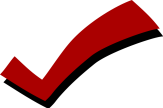 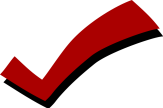 Администрация Первомайского сельского поселения
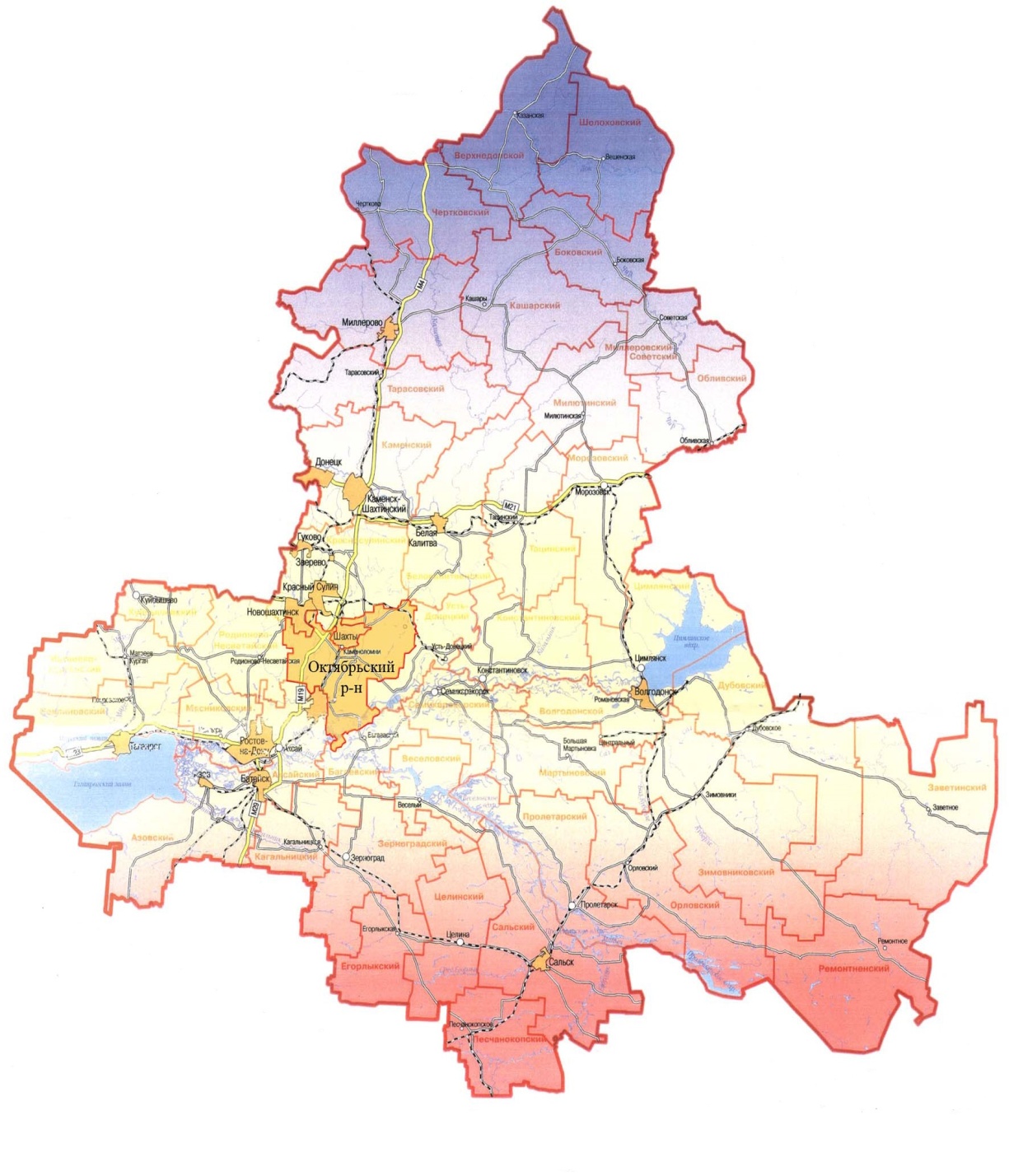 Основные характеристики проекта бюджета Первомайского сельского поселения Миллеровского района на 2025-2027 годы
7
Тыс. рублей
Администрация Первомайского сельского поселения
Основные параметры проекта бюджета Первомайского сельского поселения Миллеровского района на 2025 год
8
Расходы бюджета 
17 428,9
Доходы бюджета
17 428,9
тыс. рублей
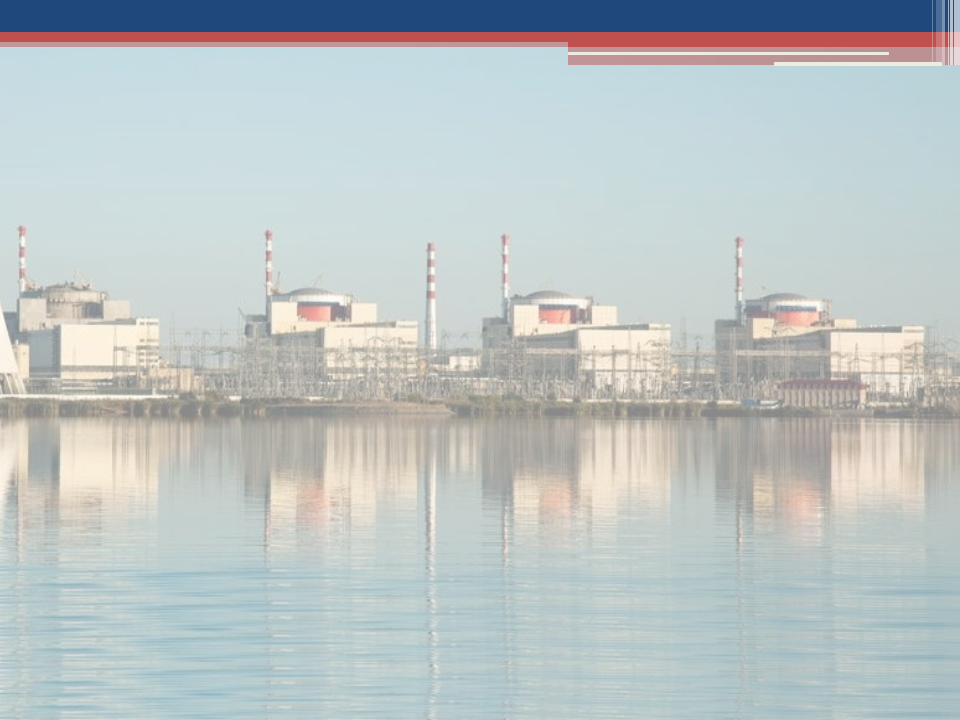 Администрация Первомайского сельского поселения
Собственные доходы  проекта бюджета Первомайского сельского поселения Миллеровского района
9
тыс. рублей
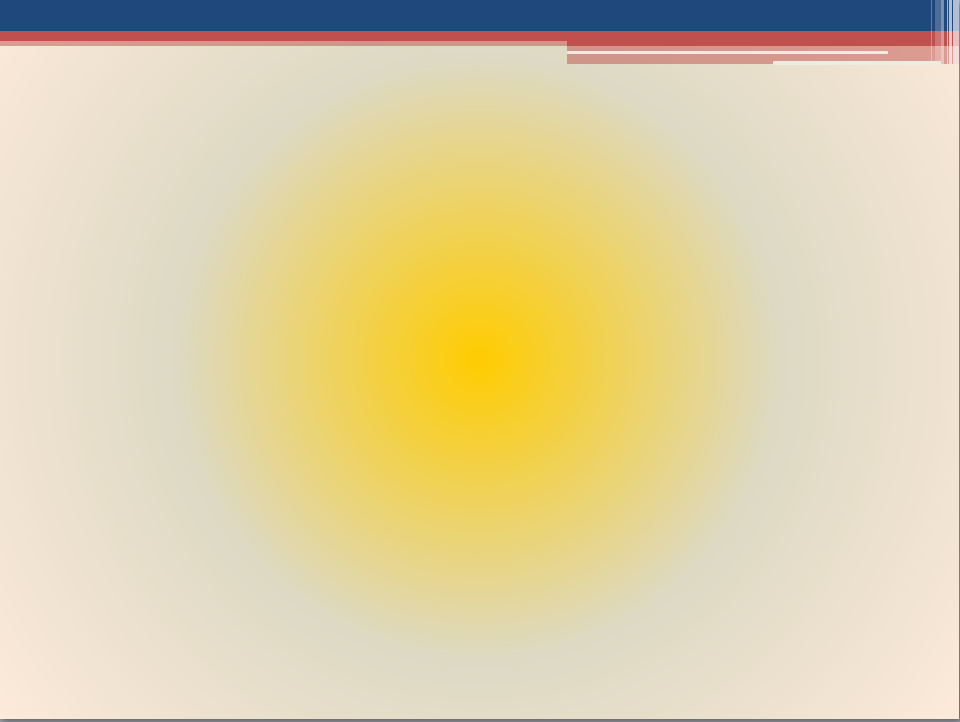 Администрация Первомайского сельского поселения
СТРУКТУРА НАЛОГОВЫХ И НЕНАЛОГОВЫХ ДОХОДОВ проекта БЮДЖЕТА Первомайского сельского поселения миллеровского района В 2025 ГОДУ
10
Всего  10 776,5          тыс. рублей
Доходы получаемые в виде арендной платы – 255,2
Налог на доходы физических лиц – 5234,8
Налог на имущество физических лиц– 341
Иные собственные доходы– 19,
Земельный налог– 4322,0
Государственная пошлина– 9,2
Единый сельскохозяйственный налог – 594,1
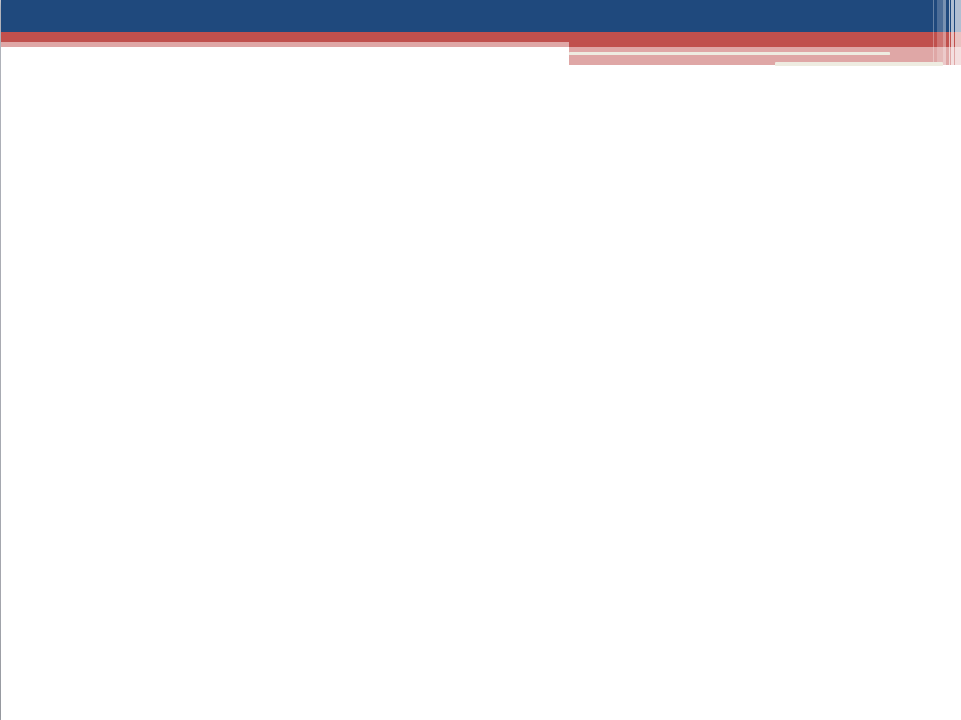 Администрация Первомайского сельского поселения
Динамика поступлений налога на доходыфизических лиц в бюджет Первомайского сельского поселения Миллеровского района (проект)
11
тыс. рублей
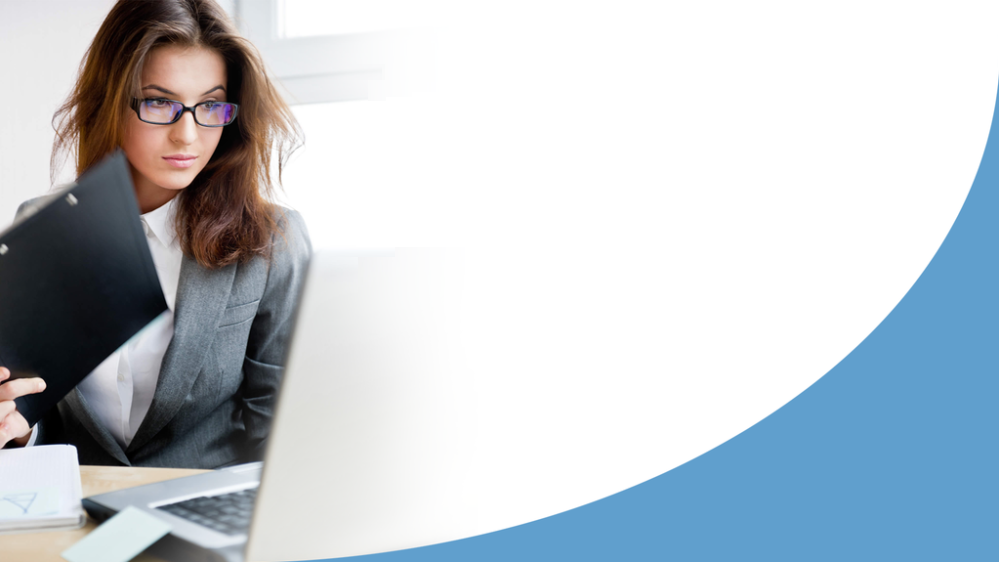 Администрация Первомайского сельского поселения
Безвозмездные поступления из областного (районного)  бюджета
12
тыс. рублей
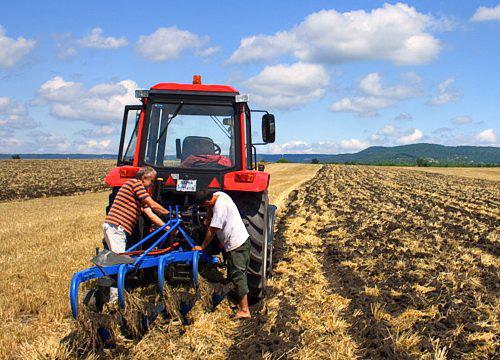 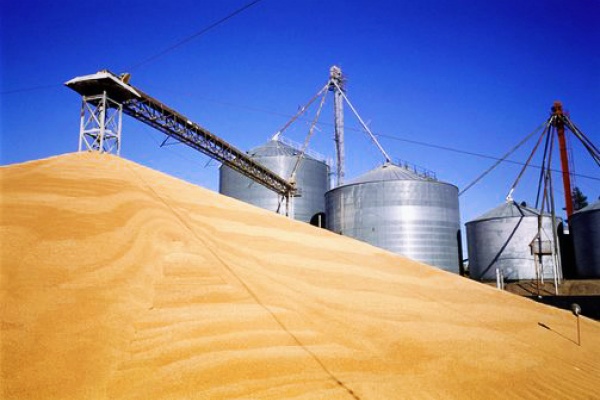 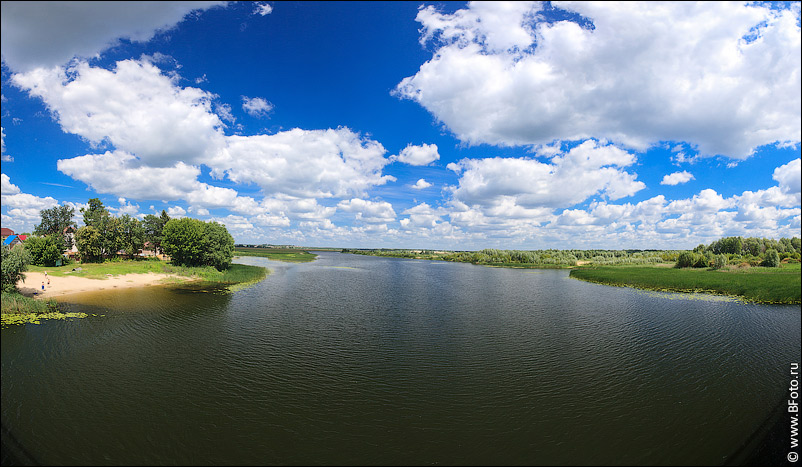 Администрация Первомайского сельского поселения
Динамика расходов проекта бюджета Первомайского сельского поселения Миллеровского района
13
тыс. рублей
99,3%
Администрация Первомайского сельского поселения
Расходы бюджета Первомайского сельского поселения Миллеровского района в 2024 году (проект)            17 428,9  тыс. рублей
14
Социальная  сфера  – 
8596,7 тыс. рублей или 49,3%
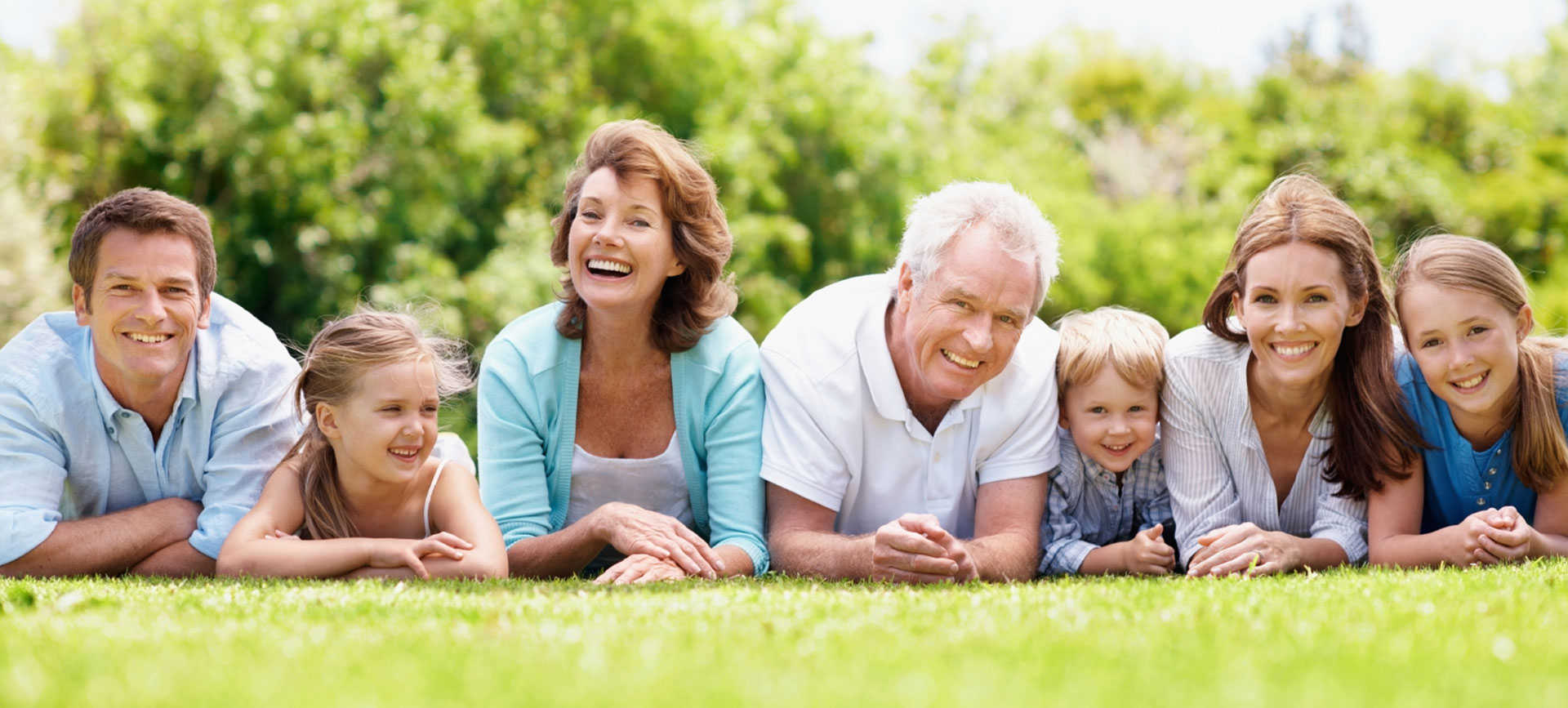 Администрация Первомайского сельского поселения
Расходы проекта бюджета Первомайского сельского поселения Миллеровского района на социальную сферу в 2024 году – 8596,7 тыс.рублей
15
Социальная сфера
(49,3%)
Социальная политика
(4,3%)
Культура, кинематография
(95,7%)
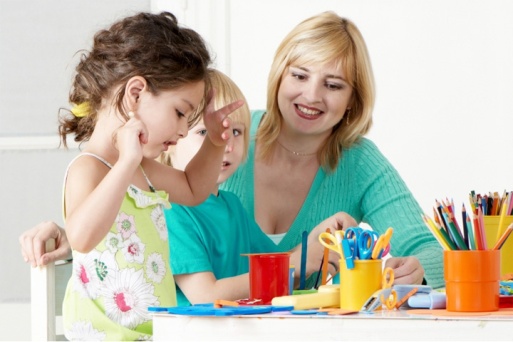 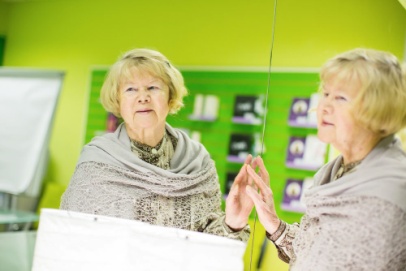 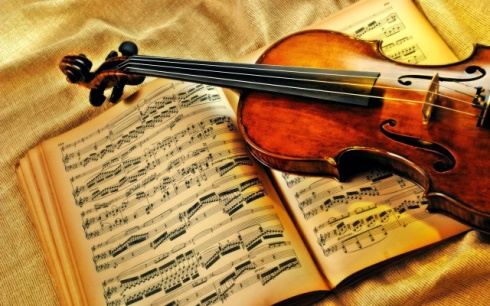 Администрация Первомайского сельского поселения
Структура расходовпо разделу «Культура, кинематография» на 2025 год
16
Администрация Первомайского сельского поселения
Структура межбюджетных трансфертов из областного бюджета на 2025 год
17
Межбюджетные трансферты 
6 652,4 тыс. рублей
(4 направления)
Дотации 
(95,6%)
7 251,4
тыс. рублей
Субвенции
(4,4%)
401,0 тыс. рублей
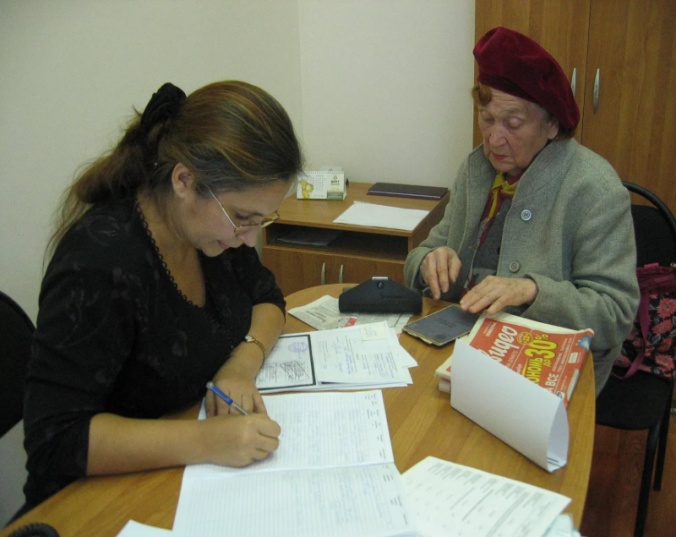 2 дотации
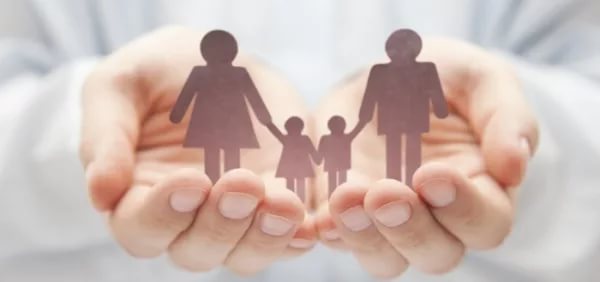 2 субвенции
Администрация Первомайского сельского поселения
Расходы проекта бюджета Первомайского сельского поселения Миллеровского района, формируемые в рамках муниципальных программ Первомайского сельского поселения, и непрограмные расходы
18
тыс. рублей
Администрация Первомайского сельского поселения
Структура расходов по муниципальным программам Первомайского сельского поселения в 2025 году
19